Fig. 5 Unsupervised hierarchical clustering algorithm was used to analyze and visualize the data for the amount of ...
Acta Biochim Biophys Sin (Shanghai), Volume 41, Issue 5, May 2009, Pages 414–428, https://doi.org/10.1093/abbs/gmp025
The content of this slide may be subject to copyright: please see the slide notes for details.
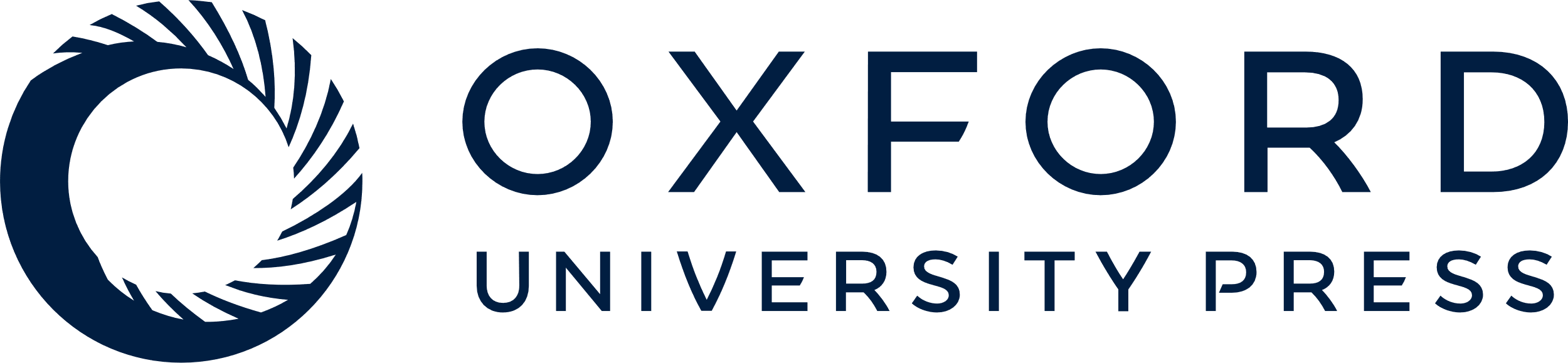 [Speaker Notes: Fig. 5 Unsupervised hierarchical clustering algorithm was used to analyze and visualize the data for the amount of information generated in this pilot study by NPC-specific TMA  A row corresponds to a single tumor, and each column corresponds to a single protein biomarker. Red means strongly positive, brown means weakly positive, green means negative, and black means data not present. For each tumor, the protein expression score is represented by the color of corresponding cell in the matrix. The length and pattern of the branches of the vertical and horizontal dendrograms reflect the similarity between the tumors and the similarity between the markers, respectively. The shorter the arm of the branches, the greater the similarity of the cases and markers.


Unless provided in the caption above, the following copyright applies to the content of this slide: © The Author 2009. Published by ABBS Editorial Office in association with Oxford University Press on behalf of the Institute of Biochemistry and Cell Biology, Shanghai Institutes for Biological Sciences, Chinese Academy of Sciences.]